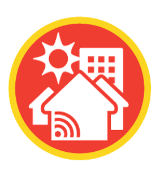 DEI+ innovaties aardgasvrij
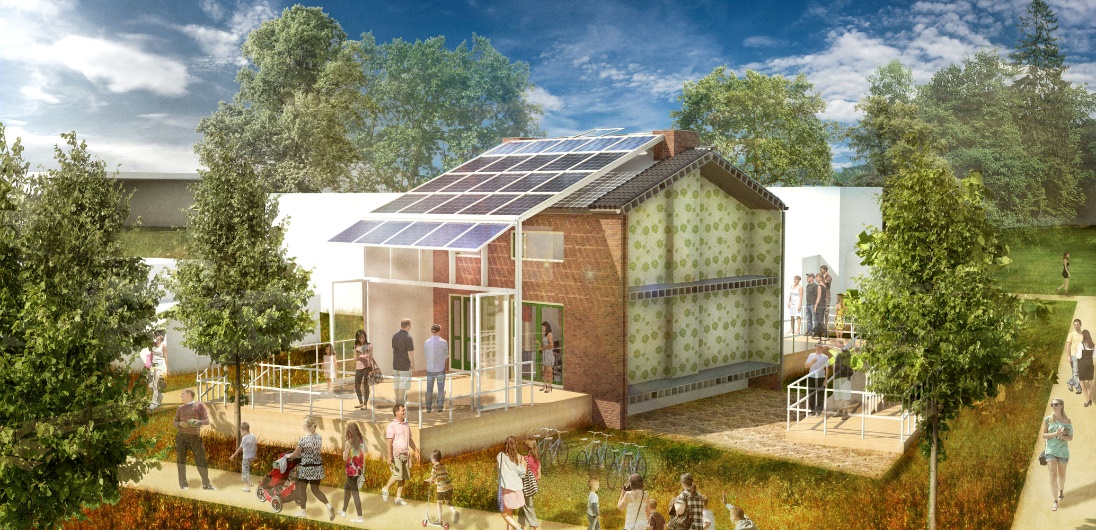 Korte termijn innovaties aardgasloze wijken, woningen en gebouwen

Daniël van Rijn, RVO
Michiel van der Vight, TKI Urban Energy
[Speaker Notes: Wijn]
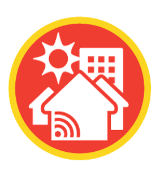 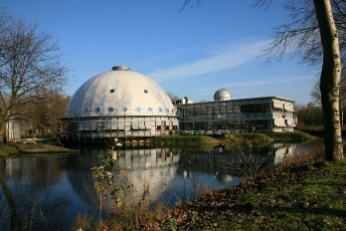 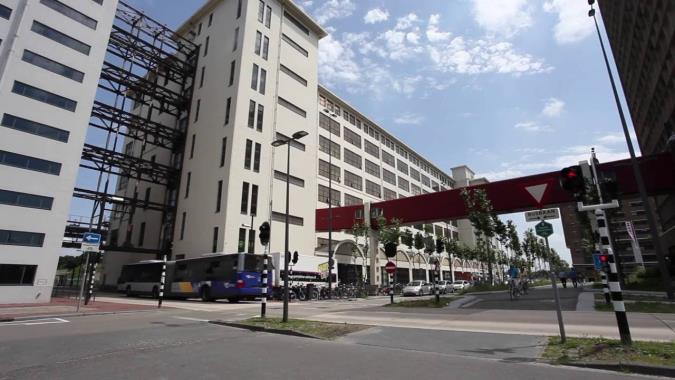 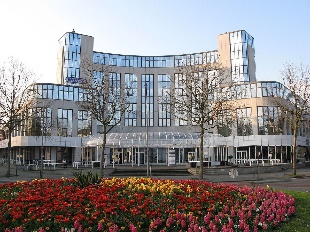 2
[Speaker Notes: 15 minuten per gesprek + 5 minuten wissel
Er zijn voor ons geen goede of slechte projecten
Help ondernemers om het idee SMART te maken 
Wijs ze op de criteria in relatie tot het projectidee]
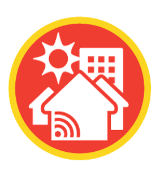 Programma
3
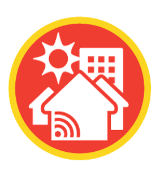 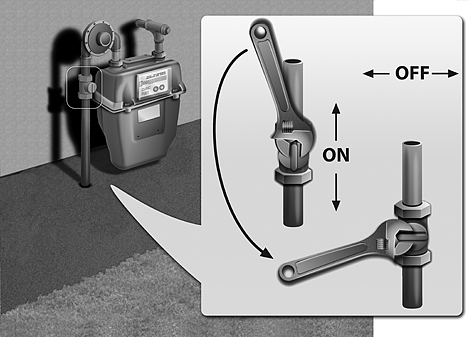 DEI+ innovaties aardgasvrij
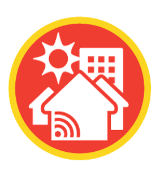 Regeerakkoord
(<) 2021:  30.000-50.000 bestaande woningen per jaar aardgasvrij 	(ready)
Klimaatakkoord
2021:	50.000 bestaande woningen per jaar verduurzamen 
2030:	200.000 woningen per jaar
5
[Speaker Notes: Achtergrond]
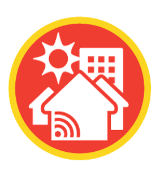 Van PL0 in 2018 naar DEI+ in 2019
2018: Programmalijn 0, regeling Urban Energy

2019: Innovaties aardgasloze woningen, wijken en gebouwen - DEI+
Alleen pilots
First Come, First Serve (FCFS)
8 weken doorlooptijd
Afwijzing?; mogelijkheid om verbeterd voorstel in te dienen
6
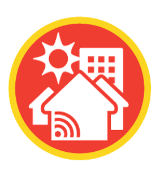 Beoordelingscriteria
7
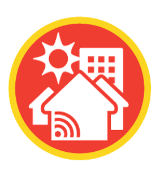 Onderdelen van het thema aardgasloos
Programma A: 
	Integratie van basisproducten en componenten in prototypes van 	standaardoplossingen voor aardgasloze woningen, gebouwen en 	energie infrastructuur in wijken
Programma B: 
	Ontwikkeling van gestandaardiseerde en geoptimaliseerde 	totaalpakketten voor specifieke woningtypen, de contingentaanpak
Programma C: 
	Hulpmiddelen en instrumenten bij de ontwikkeling en realisatie van 	aardgasloze woningen, gebouwen en wijken
8
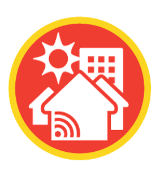 DEI+, aardgasloze woningen, wijken en gebouwen
Projecten ondersteunen waarin binnen één jaar prototypes van enkele of meer innovatieve producten en diensten ontwikkeld worden, die bijdragen aan:
de transitie naar aardgasvrije woningen en gebouwen tegen zo laag mogelijke kosten:		
het tegelijkertijd handhaven en waar mogelijk verbeteren van de kwaliteit in de woning, het gebouw of de wijk;
verhogen van tempo en/of aantallen om bestaande woningen en gebouwen op grote schaal aardgasvrije of aardgasvrij-ready te kunnen maken
9
[Speaker Notes: Programmalijn 0]
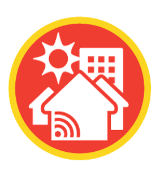 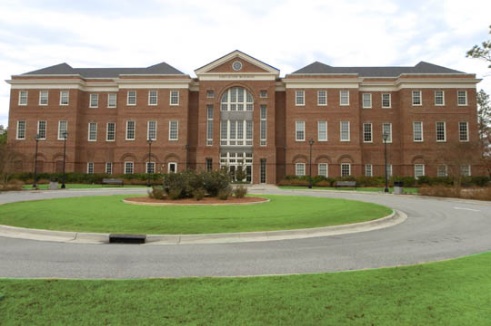 DEI+, Subthema maatschappelijk vastgoed
Onderwijsgebouwen
Culturele instellingen
Monumenten
Sportaccommodaties
Zorgverlening
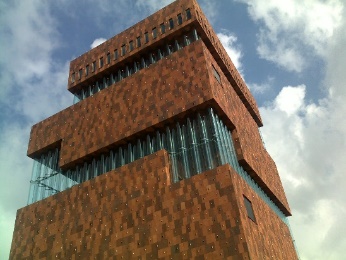 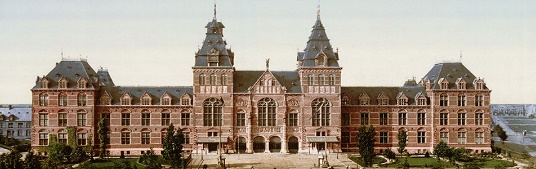 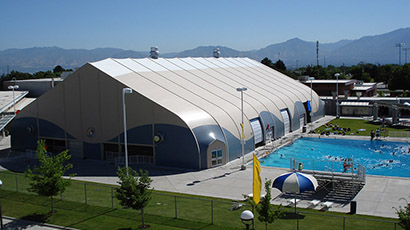 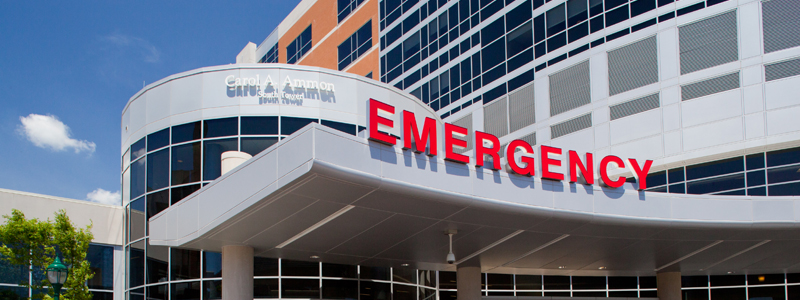 (exacte definities; zie website RVO)
10
[Speaker Notes: Programmalijn 0]
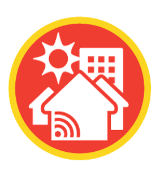 Budget
11
[Speaker Notes: Inbedding in Tender Urban Energy]
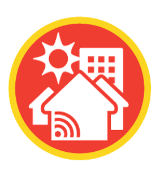 Voorwaarden
Maximale subsidie per project: € 6 miljoen
Maximum budgetten: 
Minder dan € 125.000/deelnemer:	max. doorlooptijd 1 jaar vanaf start project
	of
geen bovengrens per deelnemer: 	het project eindigt voor 31-12-2019 
	(kosten	gemaakt en betaald)
Projecten mogen niet voor indiening subsidieaanvraag gestart zijn
Projecten moeten uiterlijk 6 maanden na beschikking starten
Onderzoeksorganisatie in consortium? 		 	                    →voor indiening getekende samenwerkingsovereenkomst!
12
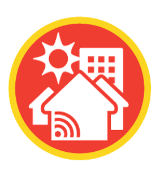 Subsidiëring
Alleen experimentele ontwikkeling (EO, pilots)

Subsidiepercentages;
25% voor ondernemingen en anderen
+20% opslag voor kleine bedrijven
+10% opslag voor middelgrote bedrijven

80% voor onderzoeksorganisatie
13
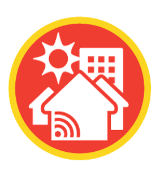 Consortia
Partijen wordt opgeroepen om consortia te vormen die gezamenlijk een projectvoorstel indienen
Consortia kunnen bestaan uit aanbiedende partijen zoals bouwers, installateurs, productleveranciers, netwerkbedrijven en kennisinstellingen
Om producten en diensten maximaal te laten aansluiten op de maatschappelijke wenselijkheid ervan dienen ook één of meer vragende of anderszins betrokken partijen aan de consortia deel te nemen.
14
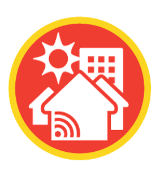 Aandachtspunten bij het aanvragen
Claims in projectplan goed onderbouwen, knelpunten meenemen, context    en toegevoegde waarde van de techniek benoemen, kosten (voor eindgebruiker, t.o.v. huidige techniek) specificeren 
Activiteiten op het gebied van monitoring nauwkeurig beschrijven
De gevolgen van grootschalige toepassing van het desbetreffende product/dienst voor het energiesysteem benoemen.
15
[Speaker Notes: Programmalijn 0]
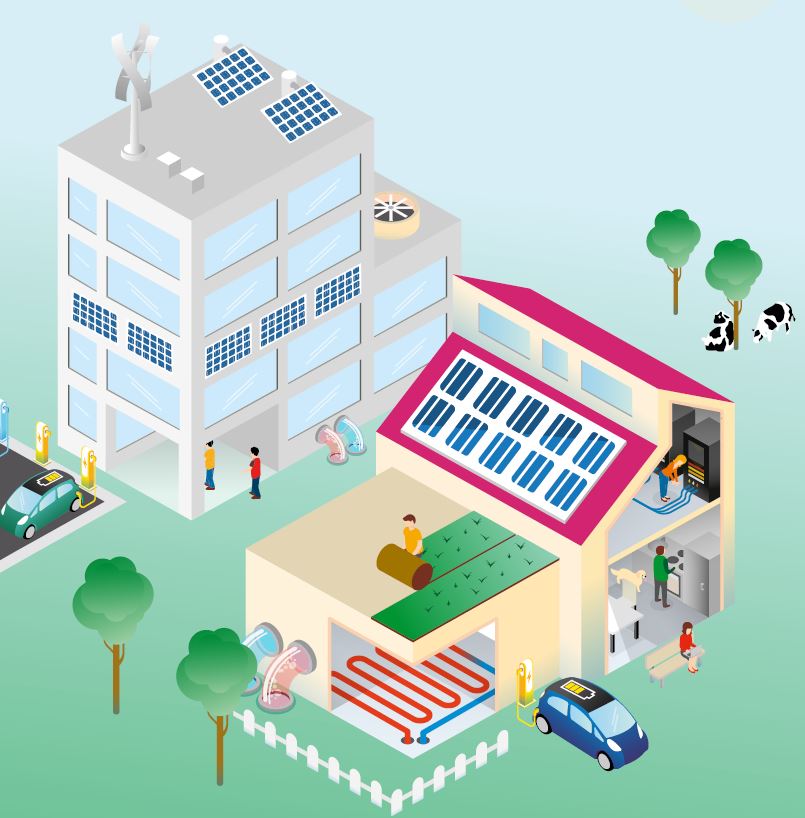 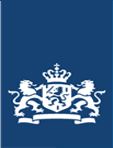 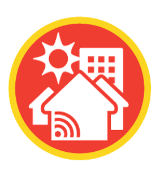 Gerelateerde subsidieregelingen
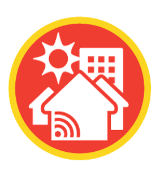 Overzicht
Urban Energy Tender
PL1-PL5
https://www.rvo.nl/subsidies-regelingen/urban-energy 
MMIP’s (Meerjarige Missiegedreven Innovatie Programma’s)
MMIP 3; Versnelling energierenovaties in de gebouwde omgeving
MMIP 4; Duurzame warmte en koude in de gebouwde omgeving (individuele en collectieve systemen
https://www.rvo.nl/subsidies-regelingen/subsidies-energie-innovatie-topsector-energie/meerjarige-missiegedreven-innovatie-programmas 
Ander thema uit de DEI+
Energie innovatie, voor pilots en demonstratie
https://www.rvo.nl/subsidies-regelingen/demonstratie-energie-innovatie
17
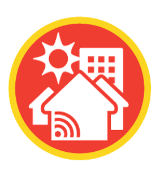 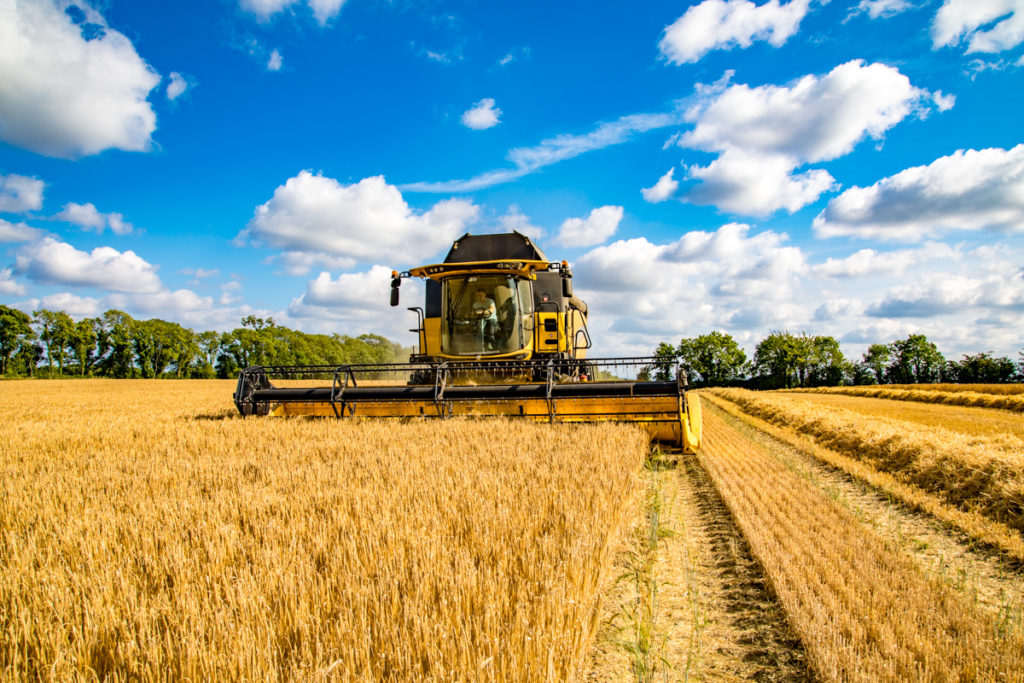 Oogst vorig jaar;Tender Urban Energy programmalijn 0, aardgasloos
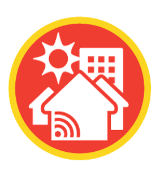 Urban Energy PL0 (2018)
34	projecten gehonoreerd
15x 	All-electric
3x 	combinatie electric en warmtenet	

Al veel aandacht voor tools
Weinig aandacht voor utiliteit



Zie; https://projecten.topsectorenergie.nl/projecten
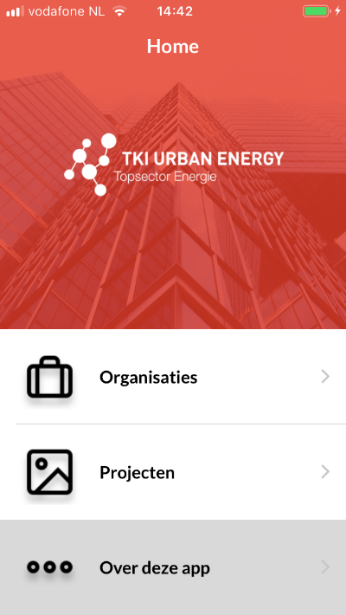 19
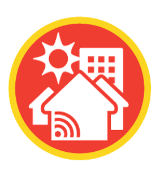 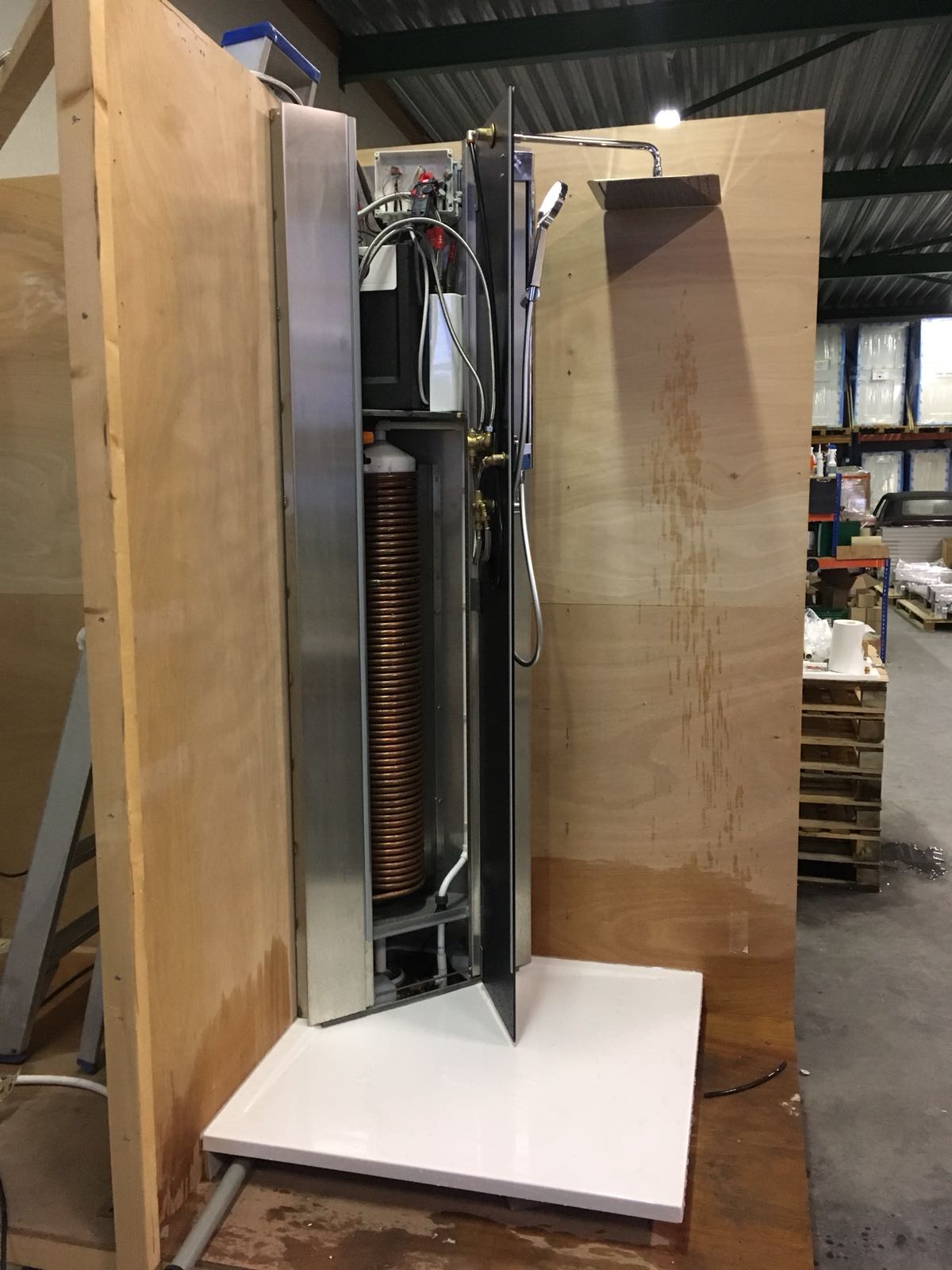 Renodouche - TEUE018037 - TNO
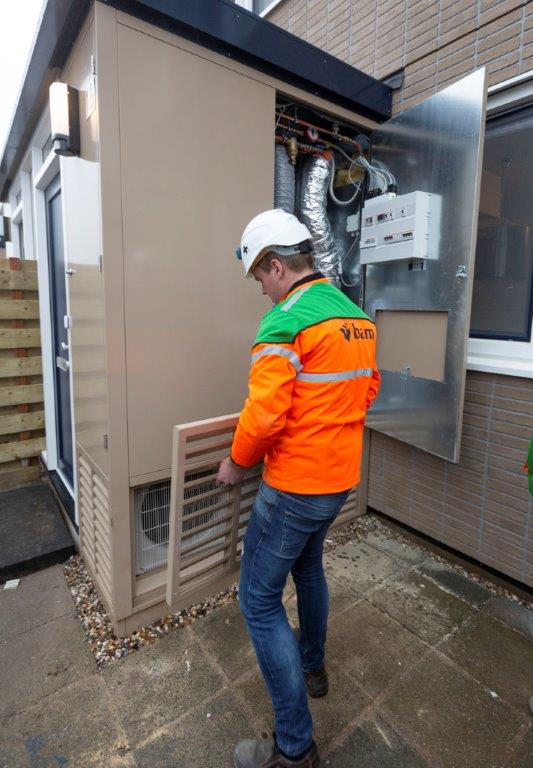 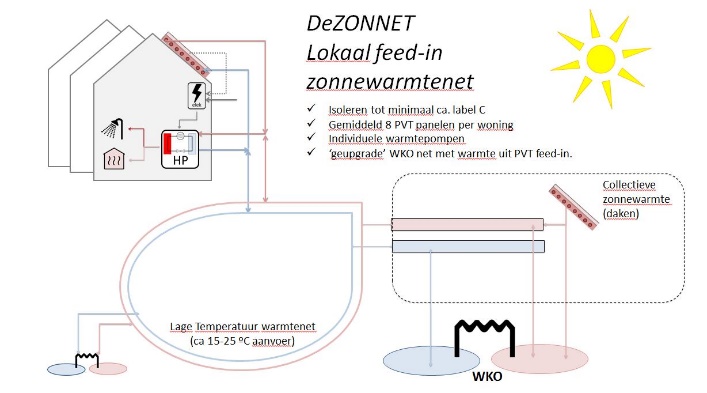 Faculteit bouwkunde TU Delft
DeZONNET - TEUE018017
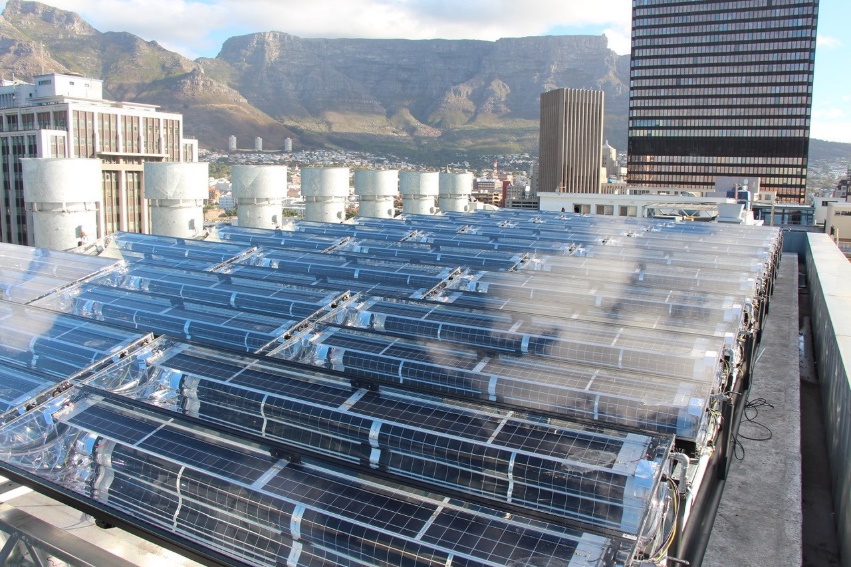 BAM techniek
CO2 - TEUE018018
TNO
HYSOP - TEUE018003
[Speaker Notes: Achtergrond]
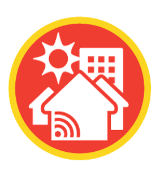 Woningmapp - TEUE018035 – Woningwaard B.V.
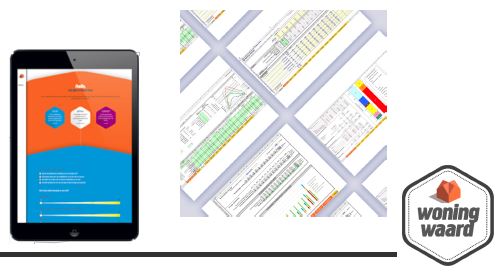 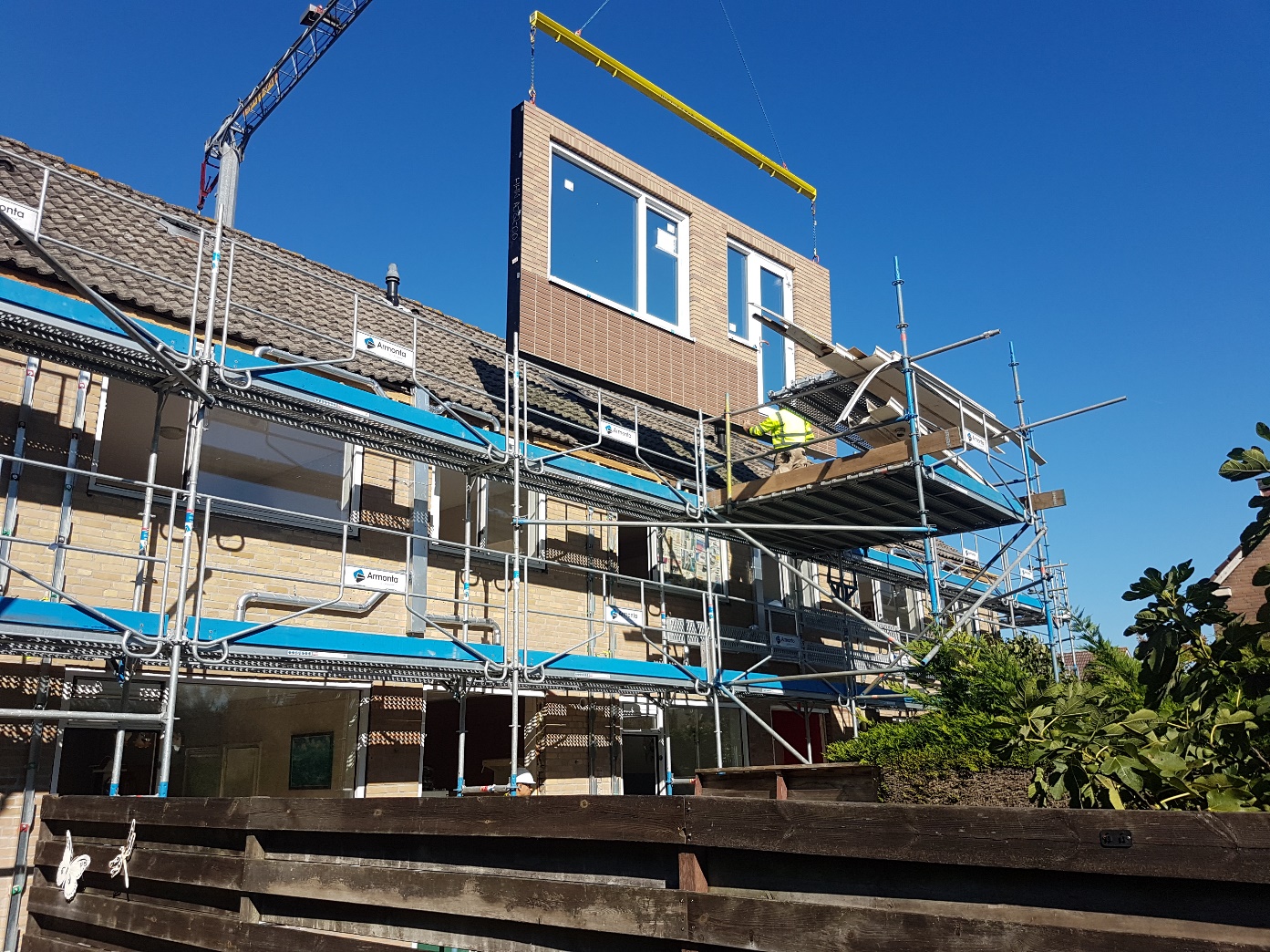 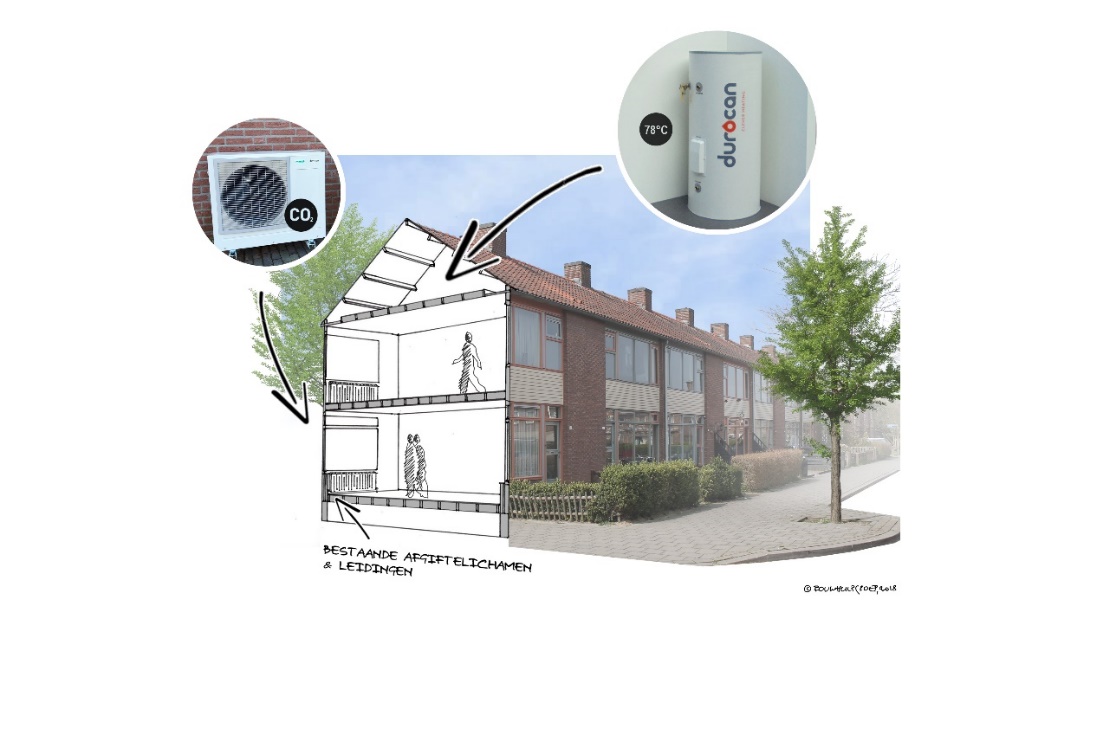 RC Panels B.V.
ontwikkeling 'Next Generation 
Renovatiepaneelsysteem' - TEUE018026
Huygen Installatie Adviseurs; 
Gasloos renoveren met bewoners aan de knoppen - TEUE018010
TNO
HYSOP - TEUE018003
[Speaker Notes: Achtergrond]
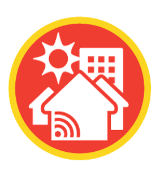 Afsluitend
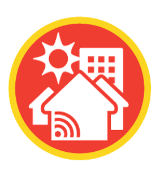 Projectideeën
Gebruik projectidee-formulier

Tot 3 weken voor sluiting regeling

Projectidee indienen via website RVO.nl
www.rvo.nl/subsidies-regelingen/aanvragen-tse-regelingen
23
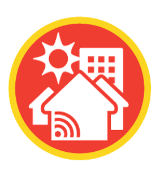 Publicatie in de Staatscourant: 20 februari 2019

Aanvraag indienen: vanaf 1 april (E-Loket)

Sluiting: 13 augustus 2019 om 17.00 uur in E-loket

FCFS, pas op!; budget kan eerder uitgeput zijn
Belangrijke data
24
[Speaker Notes: Praktische aandachtspunten]
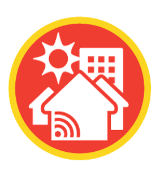 Meer informatie
www.rvo.nl/onderwerpen/duurzaam-ondernemen/duurzame-energie-opwekken/aardgasvrij
www.tki-urbanenergy.nl
www.rvo.nl/topsector-energie
https://projecten.topsectorenergie.nl/projecten
E-innovatie@RVO.nl
App met projecten van TKI Urban Energy (app store)
25
[Speaker Notes: Ook interessant]
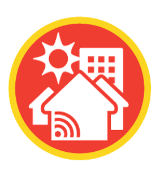 Vragen?
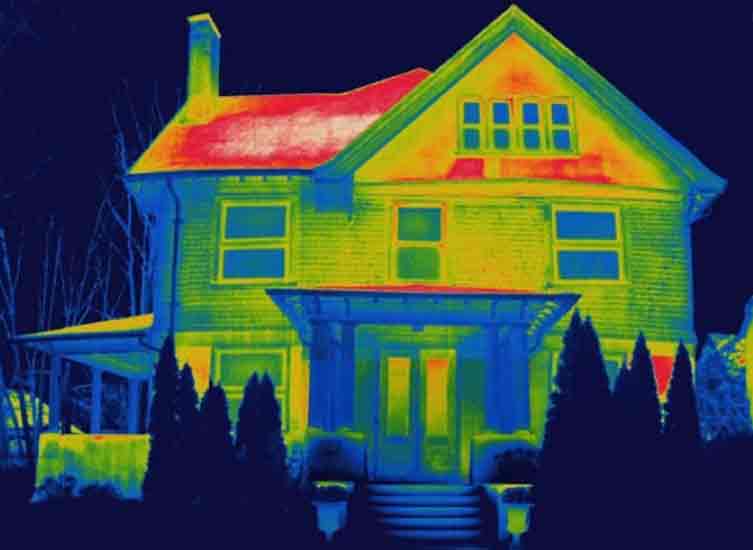 26
[Speaker Notes: Ook interessant]